Testing Assumptions for Regression in R
HAP 719: Advanced Statistics I
Yili Lin
Regression Assumptions
Linear Regression
Linearity 
Independence 
Homoscedasticity
Normality of Residuals
No Multicollinearity
GEORGE MASON UNIVERSITY
2
Regression Assumptions
Linear Regression



 Logistic Regression
Linearity 
Independence 
Homoscedasticity
Normality of Residuals
No Multicollinearity
Linearity of the Logit
Independence 
No Multicollinearity
GEORGE MASON UNIVERSITY
3
Testing Before Regression
Linear Regression
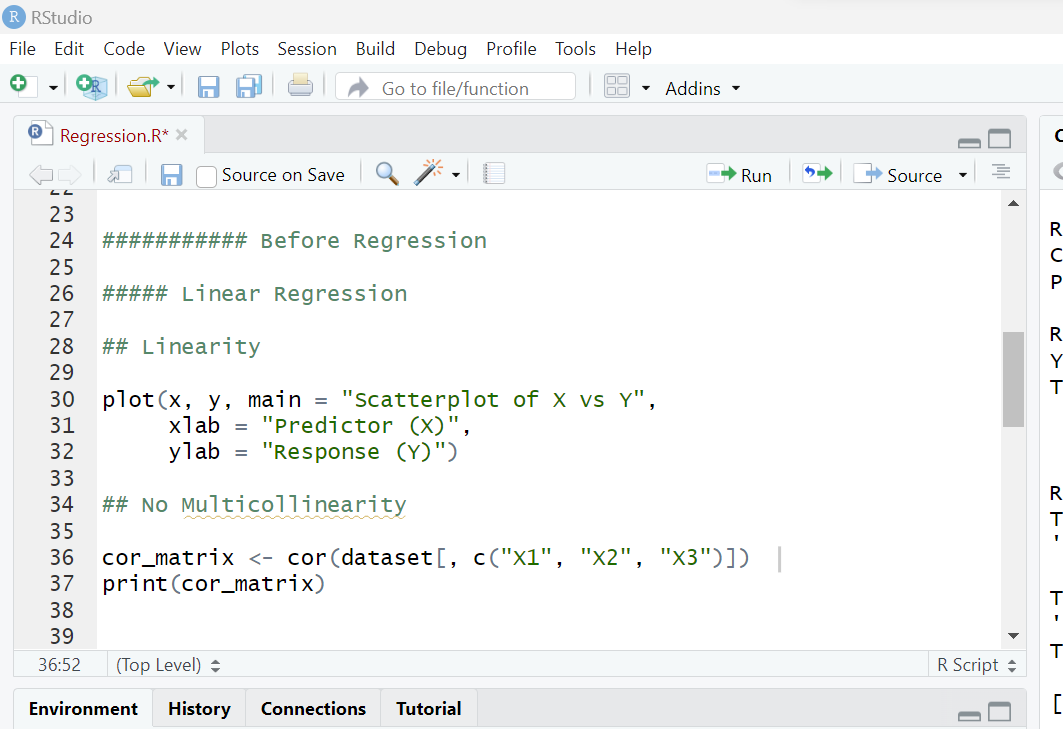 Linearity
GEORGE MASON UNIVERSITY
4
Testing Before Regression
Linear Regression



 
2. Logistic Regression
Linearity
Independence of Observations
GEORGE MASON UNIVERSITY
Independence of Observations
5
Testing Before Regression
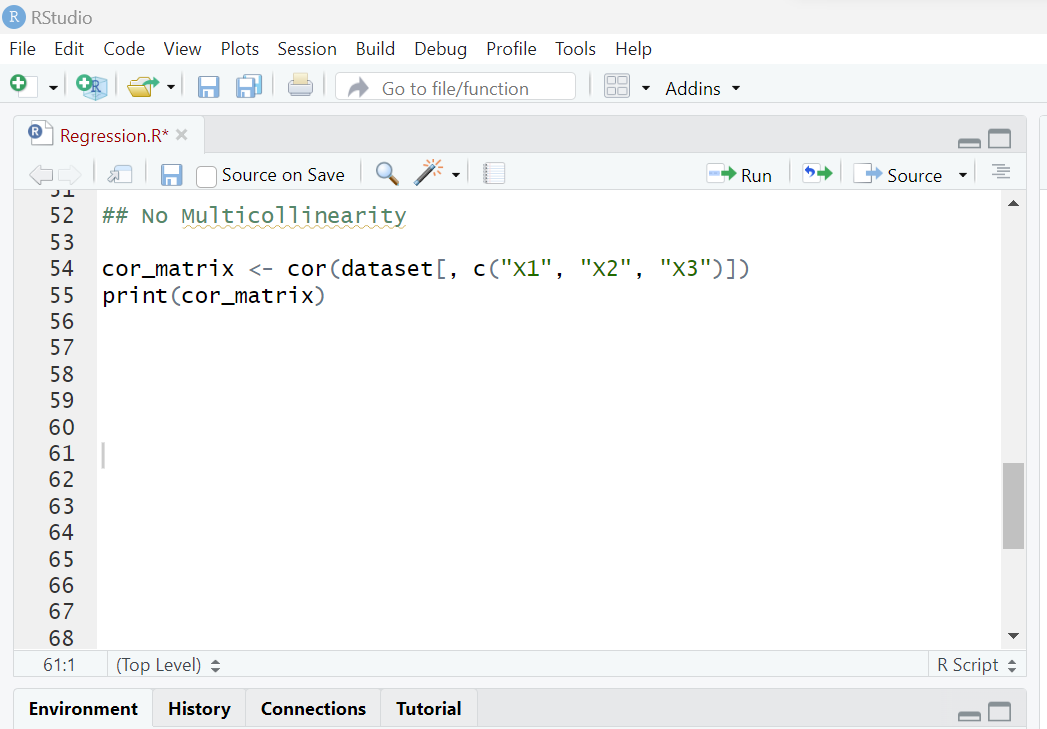 Linear Regression



 
2. Logistic Regression
Linearity
Independence of Observations
No Multicollinearity
GEORGE MASON UNIVERSITY
Independence of Observations
No Multicollinearity
6
Testing Before Regression
Linear Regression



 
2. Logistic Regression
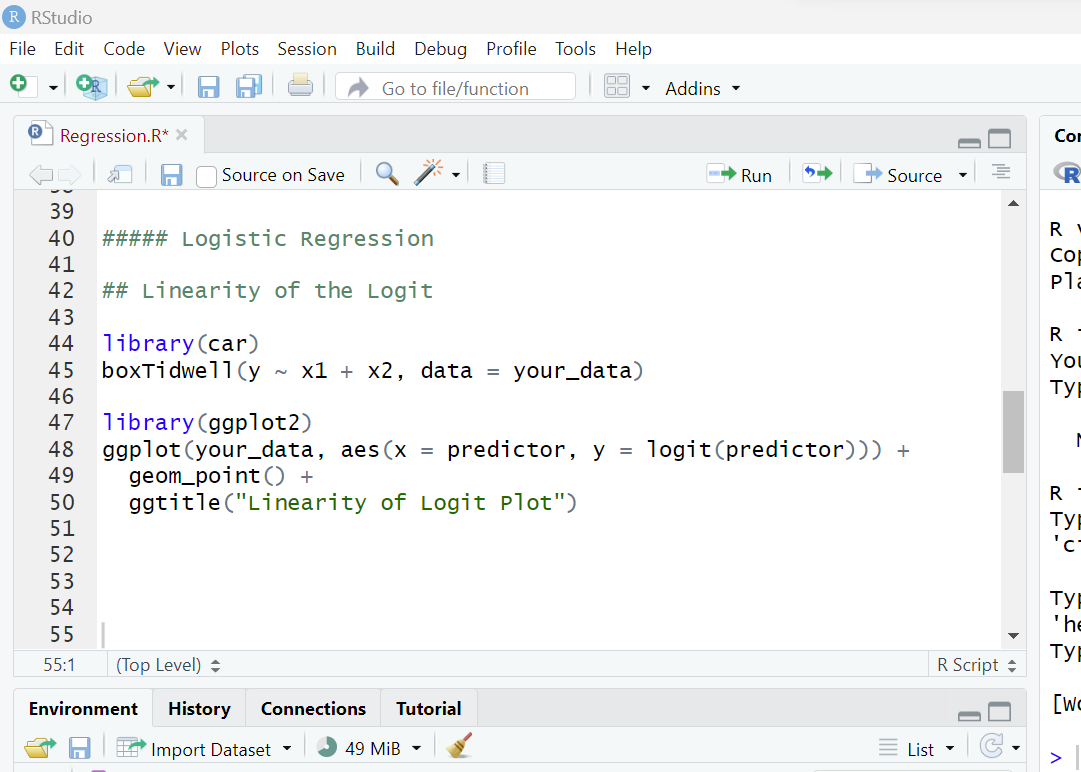 Linearity
Independence of Observations
No Multicollinearity
GEORGE MASON UNIVERSITY
Independence of Observations
No Multicollinearity
Linearity of the Logit
7
Testing Before Regression
Linear Regression



 
2. Logistic Regression
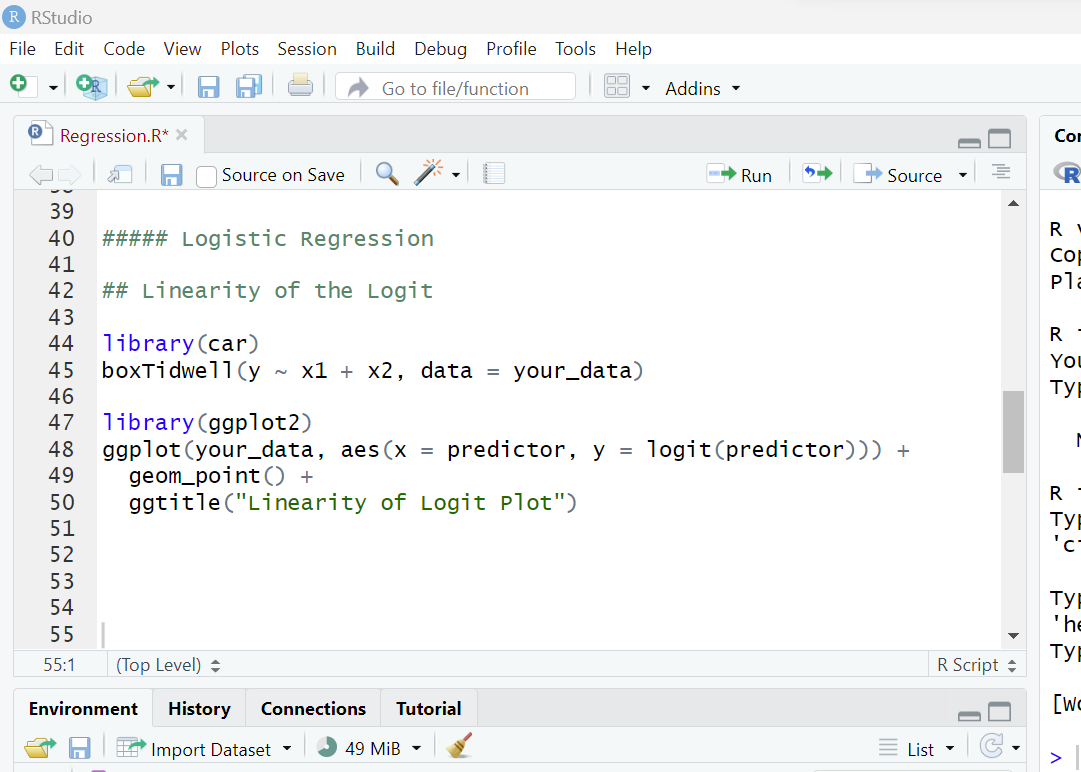 Linearity
Independence of Observations
No Multicollinearity
GEORGE MASON UNIVERSITY
Independence of Observations
No Multicollinearity
Linearity of the Logit
8
Testing After Regression
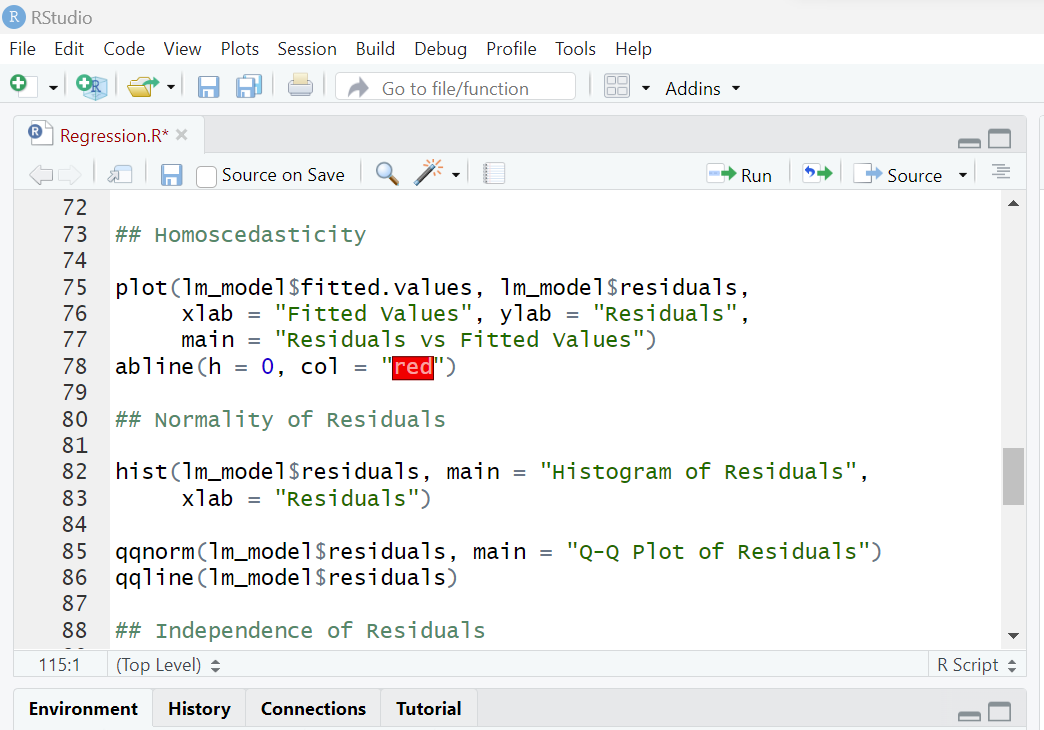 Linear Regression
Homoscedasticity
GEORGE MASON UNIVERSITY
9
Testing After Regression
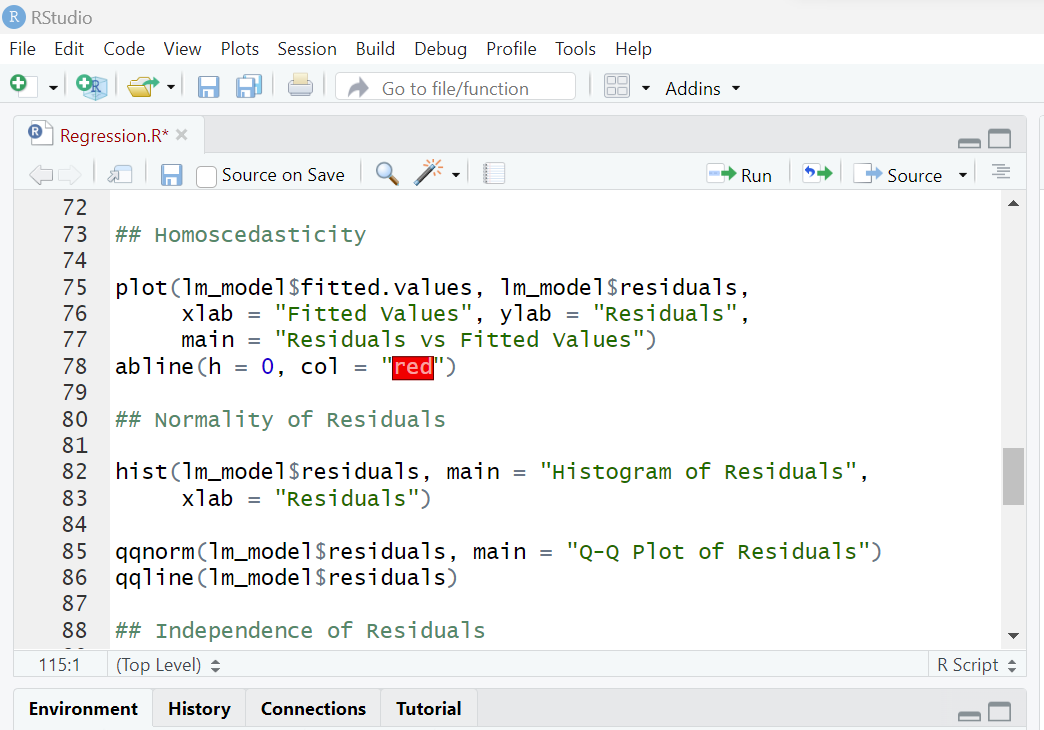 Linear Regression
Homoscedasticity 
Normality of Residuals
GEORGE MASON UNIVERSITY
10
Testing After Regression
Linear Regression



 
2. Logistic Regression
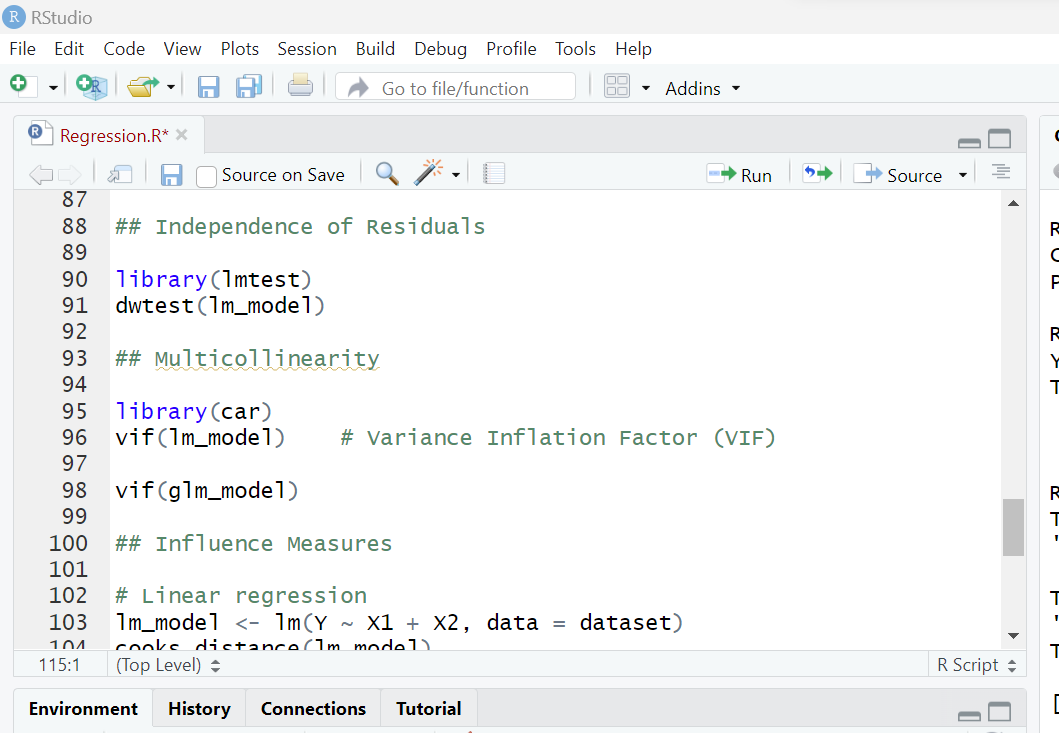 Homoscedasticity 
Normality of Residuals
Independence of Residuals
GEORGE MASON UNIVERSITY
Independence of Residuals
11
Testing After Regression
Linear Regression



 
2. Logistic Regression
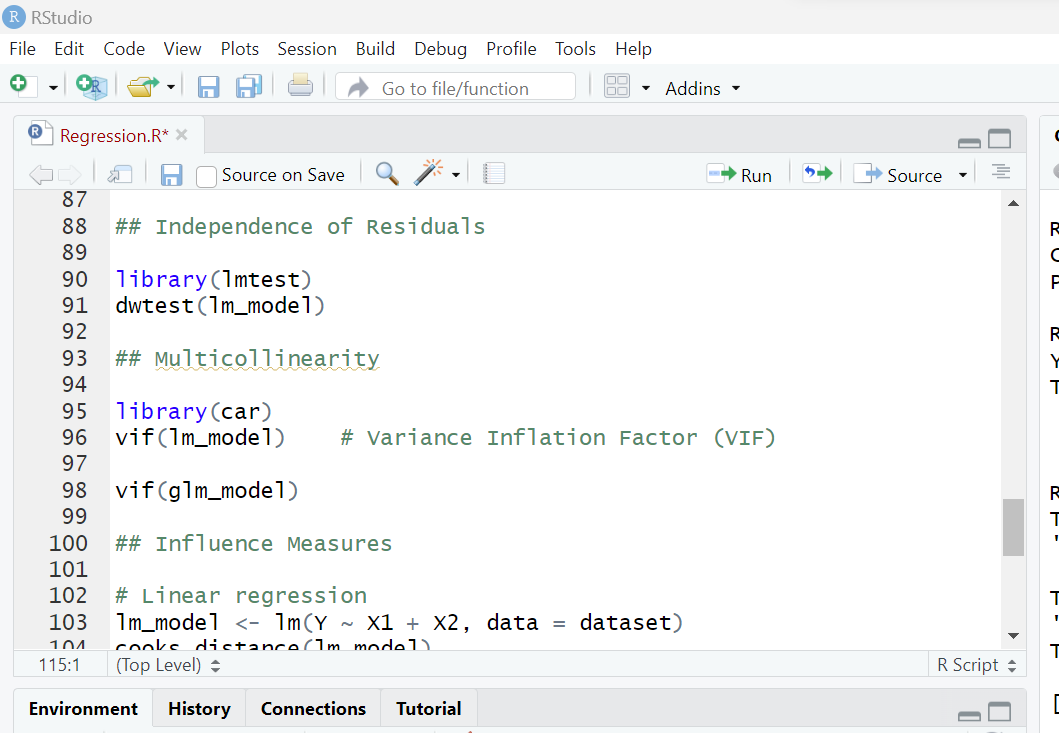 Homoscedasticity 
Normality of Residuals
Independence of Residuals
No Multicollinearity
GEORGE MASON UNIVERSITY
Independence of Residuals
No Multicollinearity
12
Testing After Regression
Linear Regression



 
2. Logistic Regression
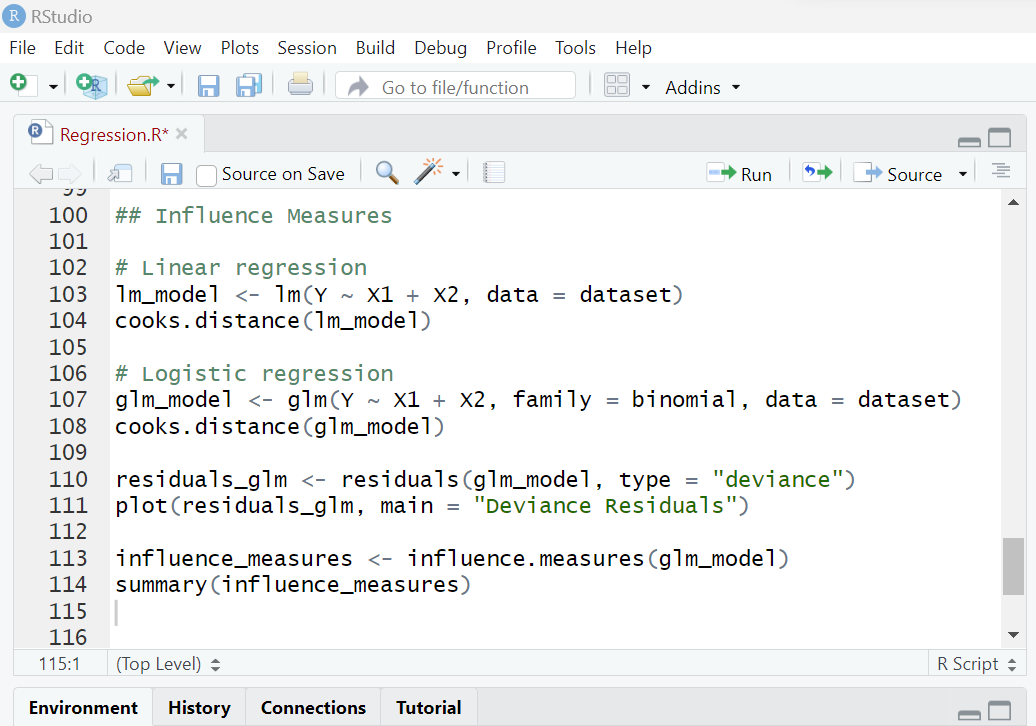 Homoscedasticity 
Normality of Residuals
Independence of Residuals
No Multicollinearity 
Influence Measures
GEORGE MASON UNIVERSITY
Independence of Residuals
No Multicollinearity
Influence Measures
13
Testing After Regression
Linear Regression



 
2. Logistic Regression
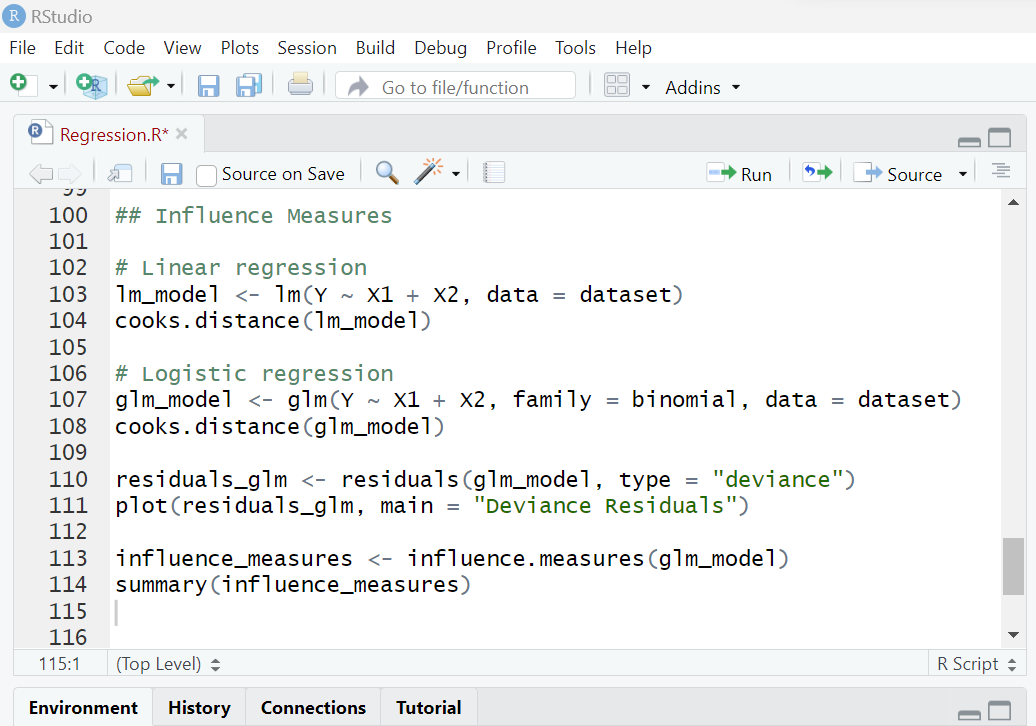 Homoscedasticity 
Normality of Residuals
Independence of Residuals
No Multicollinearity 
Influence Measures
GEORGE MASON UNIVERSITY
Independence of Residuals
No Multicollinearity
Influence Measures
14
Dealing with Violations of Assumptions
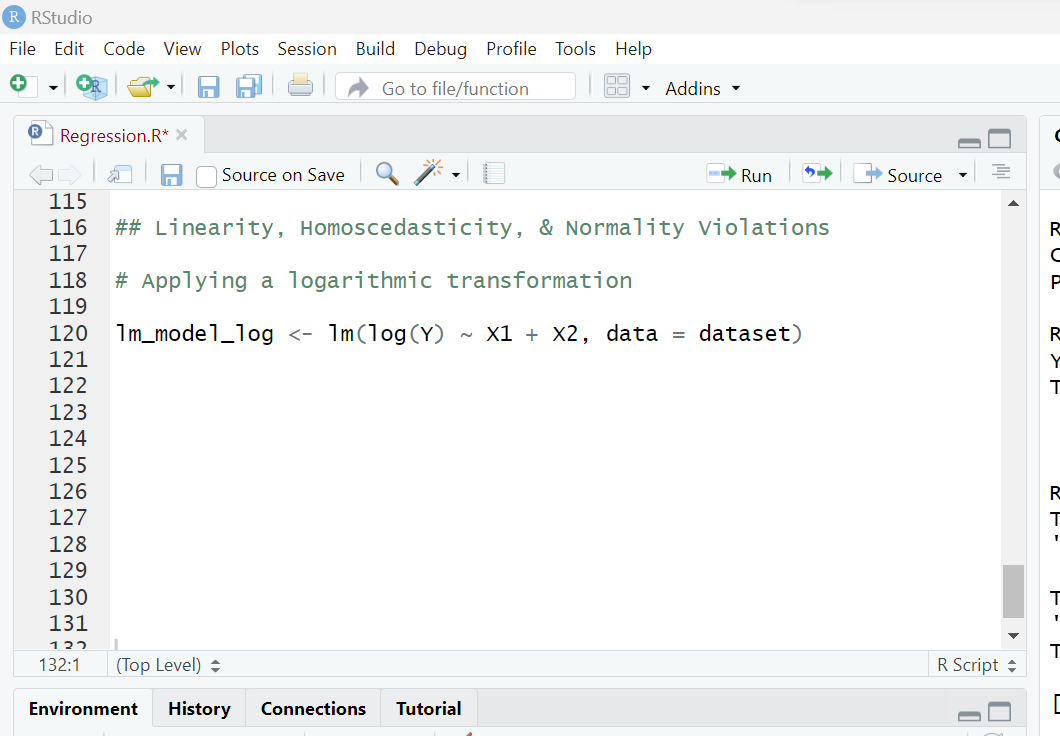 Linear Regression
Linearity
Homoscedasticity 
Normality of Residuals
GEORGE MASON UNIVERSITY
15
Dealing with Violations of Assumptions
Linear Regression



 
2. Logistic Regression
Remove Variables
Linearity
Homoscedasticity 
Normality of Residuals
No Multicollinearity
GEORGE MASON UNIVERSITY
No Multicollinearity
16
Dealing with Violations of Assumptions
Linear Regression



 
2. Logistic Regression
Remove Variables
Combine Variables
Linearity
Homoscedasticity 
Normality of Residuals
No Multicollinearity
GEORGE MASON UNIVERSITY
No Multicollinearity
17
Dealing with Violations of Assumptions
Linear Regression



 
2. Logistic Regression
Remove Variables
Combine Variables
Regularization
Linearity
Homoscedasticity 
Normality of Residuals
No Multicollinearity
GEORGE MASON UNIVERSITY
No Multicollinearity
18
Dealing with Violations of Assumptions
Linear Regression



 
2. Logistic Regression
Investigate
Linearity
Homoscedasticity 
Normality of Residuals
No Multicollinearity 
Outliers and Influential Points
GEORGE MASON UNIVERSITY
No Multicollinearity
Outliers and Influential Points
19
Dealing with Violations of Assumptions
Linear Regression



 
2. Logistic Regression
Investigate
Transformations
Linearity
Homoscedasticity 
Normality of Residuals
No Multicollinearity 
Outliers and Influential Points
GEORGE MASON UNIVERSITY
No Multicollinearity
Outliers and Influential Points
20
Dealing with Violations of Assumptions
Linear Regression



 
2. Logistic Regression
Investigate
Transformations
Robust Methods
Linearity
Homoscedasticity 
Normality of Residuals
No Multicollinearity 
Outliers and Influential Points
GEORGE MASON UNIVERSITY
No Multicollinearity
Outliers and Influential Points
21
Dealing with Violations of Assumptions
Linear Regression



 
2. Logistic Regression
Investigate
Transformations
Robust Methods
Model Checking
Linearity
Homoscedasticity 
Normality of Residuals
No Multicollinearity 
Outliers and Influential Points
GEORGE MASON UNIVERSITY
No Multicollinearity
Outliers and Influential Points
22
Thank You!